Наш край
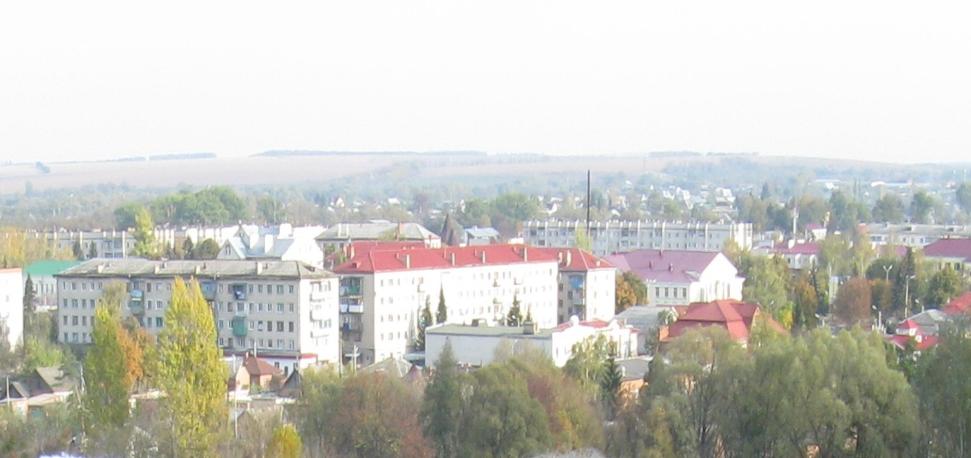 Презентацию выполнила Юдова Е. А,, учитель начальных классов МОУ «БСОШ имени А. М. Рудого» Борисовского района, Белгородской области
Обобщающий урок окружающего мира в 4 классе
Цели урока
-   Обобщить знания по разделу«Родной край»
Проверить знания о Белгородской области и Борисовском районе: географическом положении, поверхности, полезных ископаемых, растениях и животных, сельском хозяйстве.
Развивать познавательную активность, логическое мышление, творческие способности. 
Воспитывать любовь к родному краю
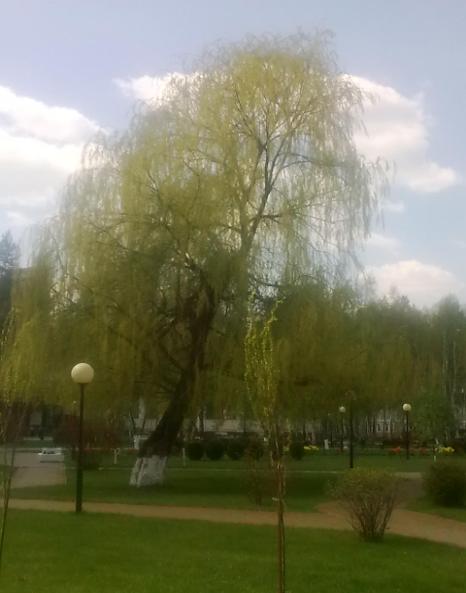 Географическое положение
Белгородская область расположена в Европе или в Азии?
__________________________________________________
На какой равнине расположена область?
__________________________________________________
С каким государством граничит Белгородская область?
__________________________________________________
С какими областями России граничит область?
__________________________________________________
В какой природной зоне находится наша область?
__________________________________________________
Какая Река протекает в Борисовском районе?
________________________________________________
Карта Российской Федерации
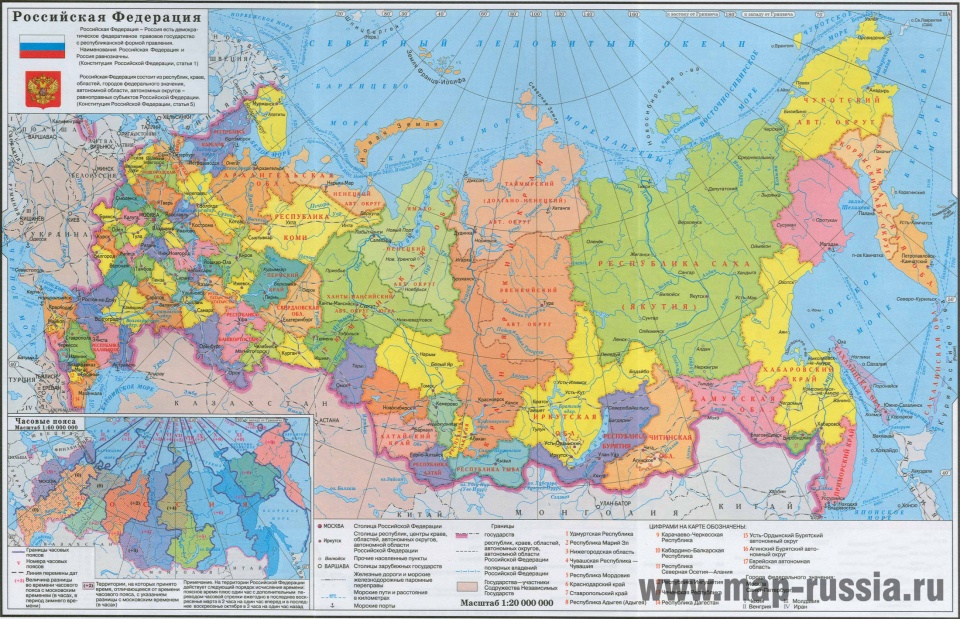 Географическое положение
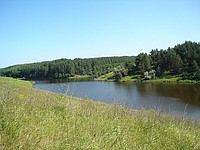 Белгородская область расположена в Европе или в Азии?
В Европе.
На какой равнине расположена область?
На Восточно-Европейской равнине.
С каким государством граничит Белгородская область?
С Украиной.
С какими областями России граничит область?
Курской и Воронежской.
В какой природной зоне находится наша область?
В лесо-степной зоне.
Какая Река протекает в Борисовском районе?
Ворскла.
Ворскла
- левый приток Днепра
Исток реки находится на западных склонах Средне-Русской возвышенности возле села Покровка (Ивнянский район Белгородской области )
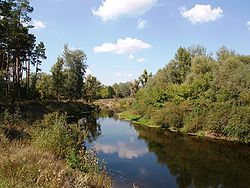 Ворскла
Русло в верхнем и среднем течении извилистое, шириной 35-50 м,  в нижнем русло выпрямляется, ширина достигает 100-150 м. Глубина до 2-4 метров.
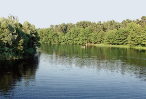 Впадает в Днепр возле села Светогорское на Украине.
Растительность
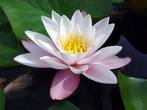 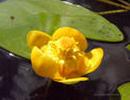 Кувшинка
Кубышка
Животный мир
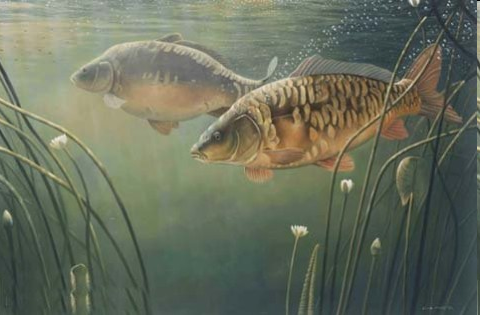 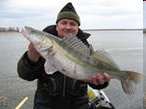 Судак
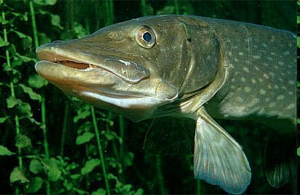 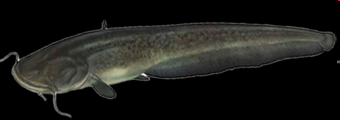 Щука
Сом
Животный мир
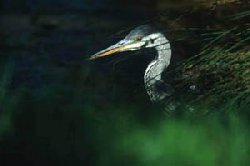 Цапля
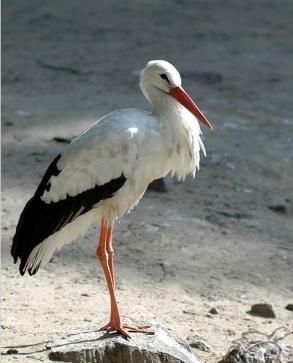 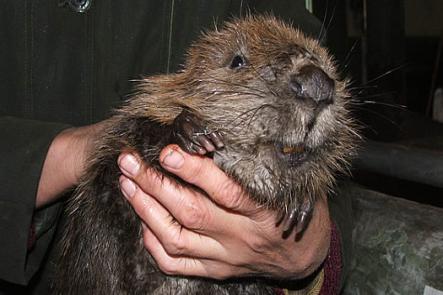 Бобёр
Аист
Поверхность и полезные ископаемые
По горизонтали:
 1. Возвышенность высотой 300 метров. 2.Верхний плодородный слой земли. 3. Горы, созданные человеком. 4. Углубление в земной поверхности, заполненное водой, естественный водоём. 5. Полезное ископаемое, используется в строительстве и при изготовлении стекла. 6. Полезное ископаемое, используется в строительстве и гончарном деле.
По вертикали: 7. Углубление на земной поверхности с крутыми осыпающимися склонами. 8. Начало реки. 9. Полезное ископаемое, образовавшееся из остатков морских организмов. 10. Из неё получают чугун и сталь.
Поверхность и полезные ископаемые
По горизонтали:
 1. Возвышенность высотой 300 метров.
Поверхность и полезные ископаемые
По горизонтали:
 1. Возвышенность высотой 300 метров.
2.Верхний плодородный слой земли.
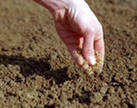 Поверхность и полезные ископаемые
По горизонтали:
1. Возвышенность высотой 300 метров.    2.Верхний плодородный слой земли.
3. Горы, созданные человеком.
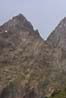 Поверхность и полезные ископаемые
По горизонтали:
 1. Возвышенность высотой 300 метров. 2.Верхний плодородный слой земли. 3. Горы, созданные человеком.
4. Углубление в земной поверхности, заполненное водой, естественный водоём.
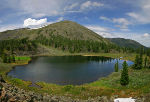 Поверхность и полезные ископаемые
По горизонтали:
 1. Возвышенность высотой 300 метров. 2.Верхний плодородный слой земли. 3. Горы, созданные человеком. 4. Углубление в земной поверхности, заполненное водой, естественный водоём.
5. Полезное ископаемое, используется в строительстве и при изготовлении стекла.
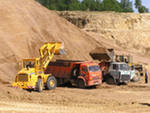 Поверхность и полезные ископаемые
По горизонтали:
 1. Возвышенность высотой 300 метров. 2.Верхний плодородный слой земли. 3. Горы, созданные человеком. 4. Углубление в земной поверхности, заполненное водой, естественный водоём. 5. Полезное ископаемое, используется в строительстве и при изготовлении стекла.
6. Полезное ископаемое, используется в строительстве и гончарном деле.
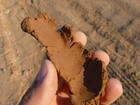 Поверхность и полезные ископаемые
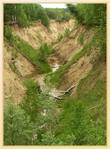 По вертикали: 7. Углубление на земной поверхности с крутыми осыпающимися склонами.
Поверхность и полезные ископаемые
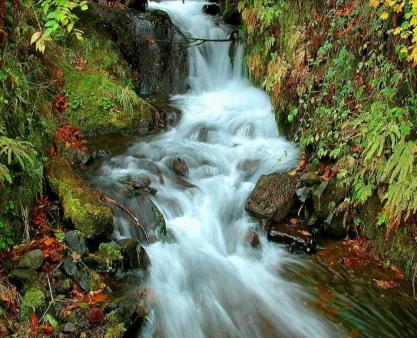 По вертикали: 7. Углубление на земной поверхности с крутыми осыпающимися склонами.
8. Начало реки.
Поверхность и полезные ископаемые
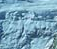 По вертикали: 7. Углубление на земной поверхности с крутыми осыпающимися склонами. 8. Начало реки.
9. Полезное ископаемое, образовавшееся из остатков морских организмов.
Поверхность и полезные ископаемые
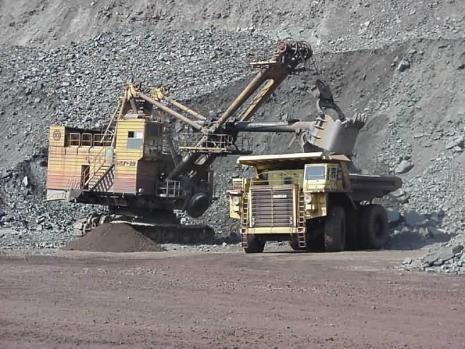 По вертикали: 7. Углубление на земной поверхности с крутыми осыпающимися склонами. 8. Начало реки. 9. Полезное ископаемое, образовавшееся из остатков морских организмов.
10. Из неё получают чугун и сталь.
Поверхность и полезные ископаемые
По горизонтали:
 1. Возвышенность высотой 300 метров. 2.Верхний плодородный слой земли. 3. Горы, созданные человеком. 4. Углубление в земной поверхности, заполненное водой, естественный водоём. 5. Полезное ископаемое, используется в строительстве и при изготовлении стекла. 6. Полезное ископаемое, используется в строительстве и гончарном деле.
По вертикали: 7. Углубление на земной поверхности с крутыми осыпающимися склонами. 8. Начало реки. 9. Полезное ископаемое, образовавшееся из остатков морских организмов. 10. Из неё получают чугун и сталь.
Борисовская фабрика
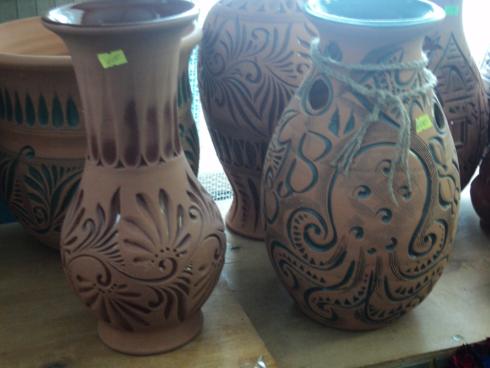 художественной керамики
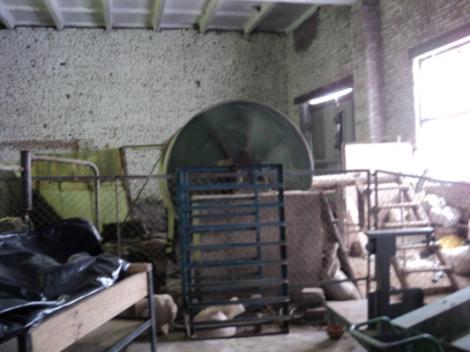 Из глины, песка, воды и других компонентов делают шликер.
Шликер заливают в формы
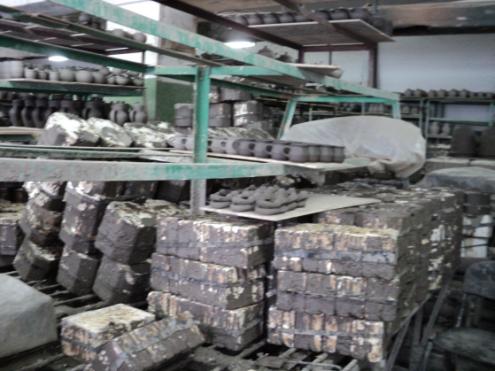 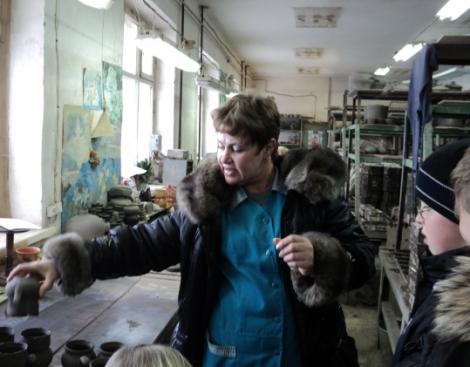 Это глина
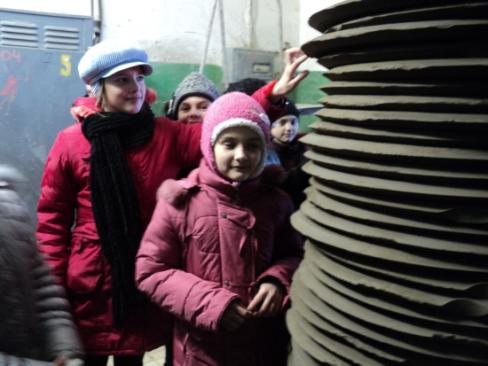 В руках гончара она превращается в посуду
Цветочные горшки делают при помощи станков
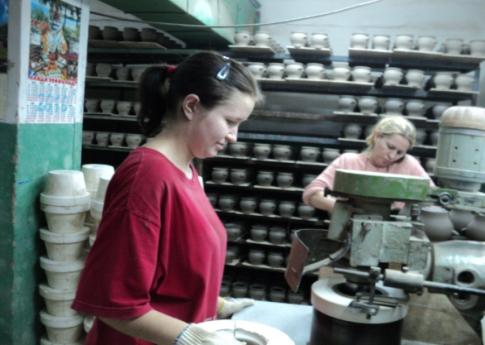 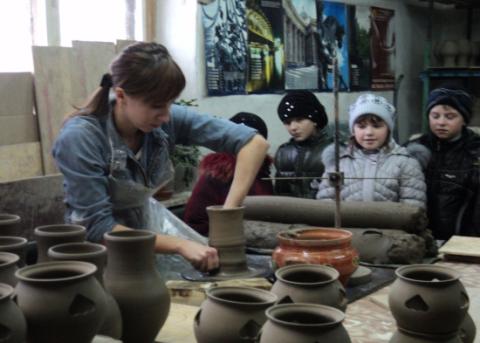 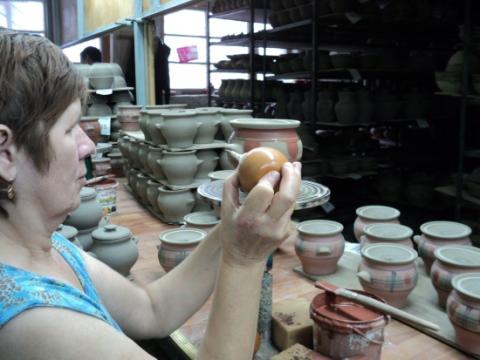 Изделия расписывают
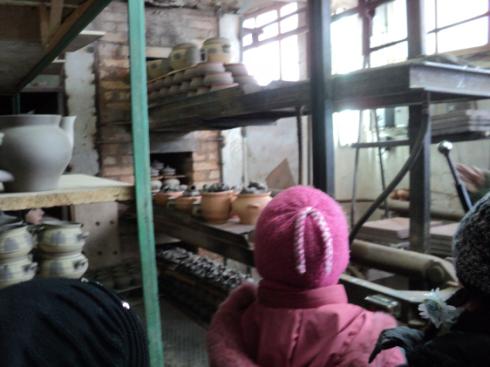 Первый обжиг
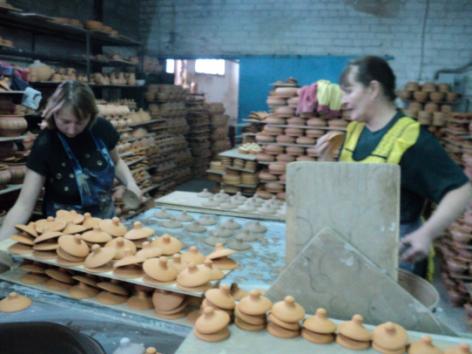 Изделия покрывают глазурью
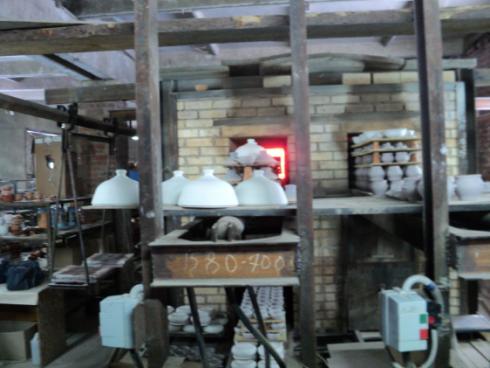 Второй обжиг
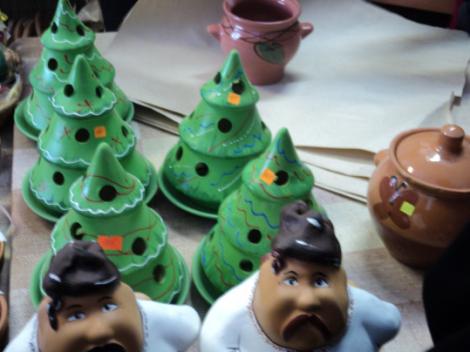 Готовые изделия
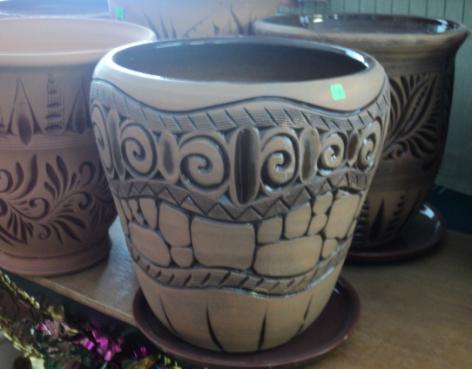 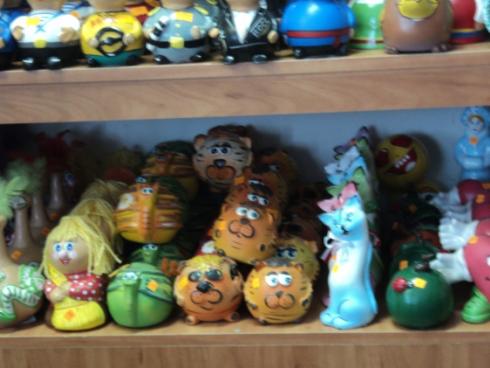 Природные сообщества
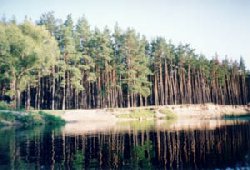 Лес
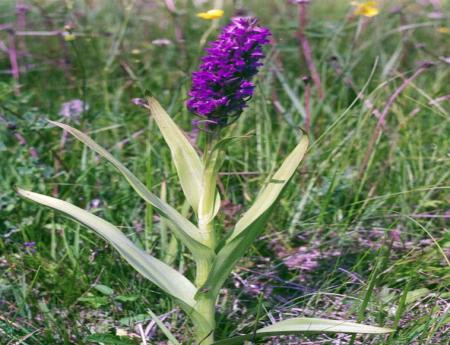 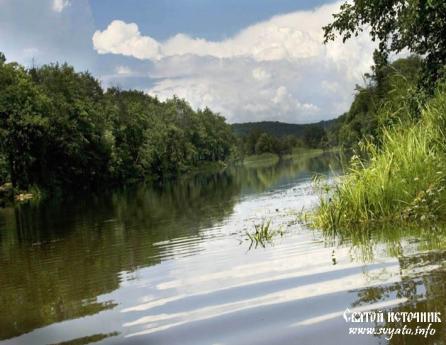 Луг
Водоём
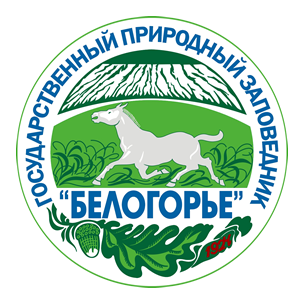 Заповедник "Белогорье" образован в 1999 году на базе существовавшего с 1924 года заповедника "Лес на Ворскле".
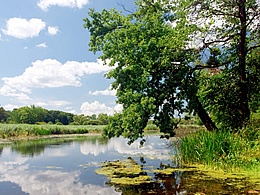 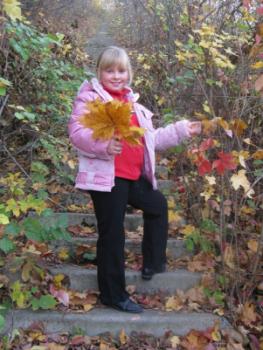 Дорога к заповеднику
Растительный мир
Часть территории занимают дубравы возрастом более 300 лет.
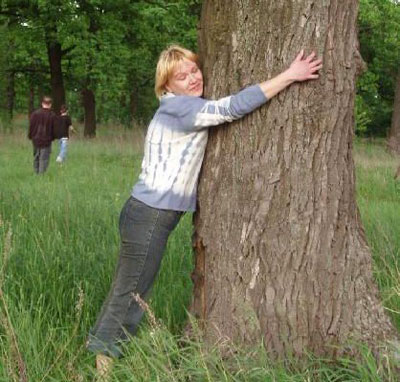 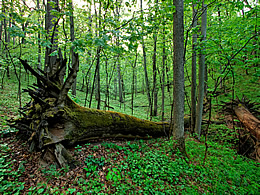 Растительный мир
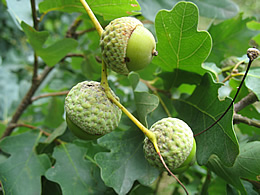 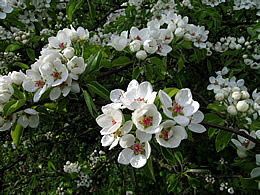 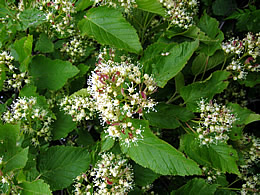 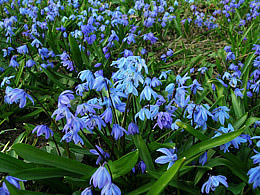 Животный мир
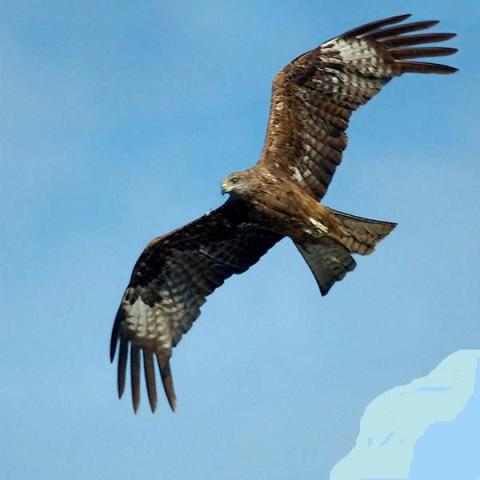 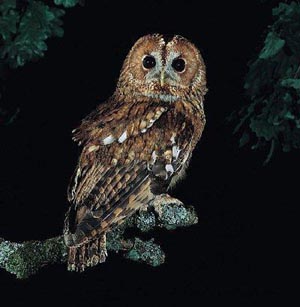 Коршун
Неясыть
Животный мир
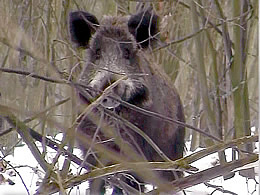 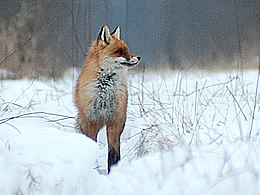 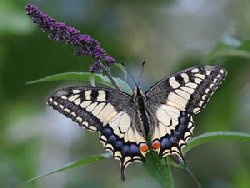 Махаон
Лисица
Кабан
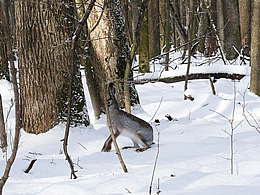 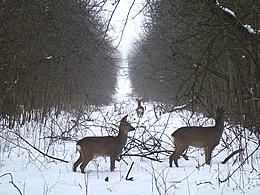 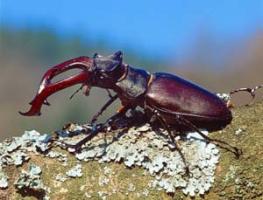 Жук-олень
Заяц
Косули
Сельское хозяйство
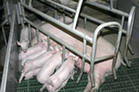 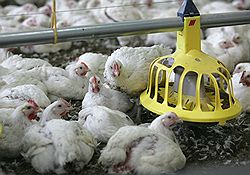 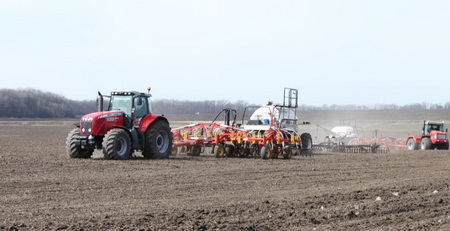 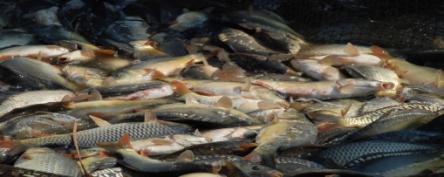 1. б);  2. б), г;  3. а);  4. б);  5. б), в), г);  6. а), в).
Викторина
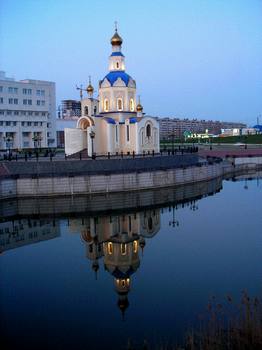 - Как называют город Белгород?
Город первого салюта
- Какое звание было присвоено городу в мае 2007 года?
Город Воинской Славы
- В каких районах Белгородской области добывают    железную руду?
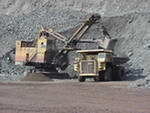 Яковлевском, Старооскольском, Губкинском
- Какой завод находится в Борисовке?
Борисовский Завод Мостовых Металлоконструкций
Викторина
- Что он выпускает?
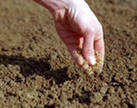 Конструкции для мостов
- Какие почвы в нашем районе?
Чернозёмные
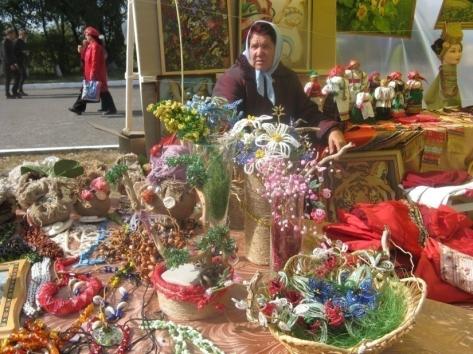 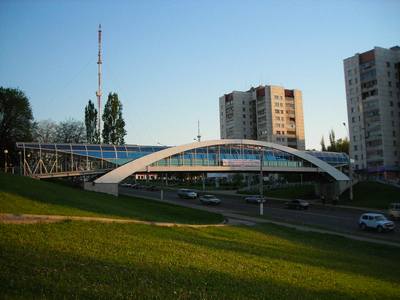 - Какой праздник проходит в Хотмыжске?
Фестиваль «Хотмыжская осень»
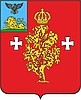 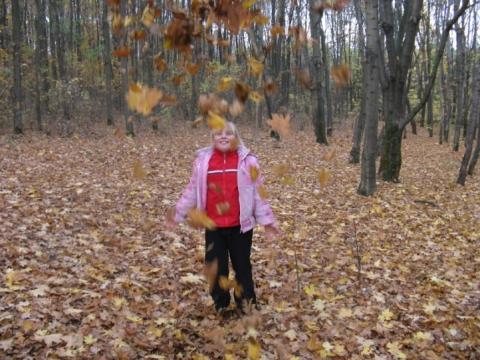 Герб Борисовского района
Итог урока
Мы славим тебя, Белогорье:
Хлеба золотые, жнивье
И рудные клады,
И Белый твой город,
И ратное поле твое.
Шумят твои нивы, дубравы,
И радуют песни в полях,
И дети – надежда державы,
И храмы на белых холмах.
Мы славим тебя, Белогорье,
Хлеба и огни рудников…
Так славься, так славься, 
Земля Белгородская,
Славься вовеки веков!
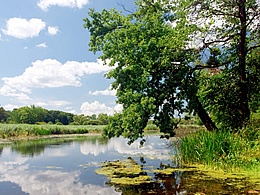 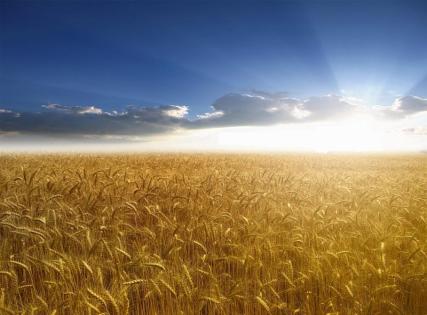 Итог урока
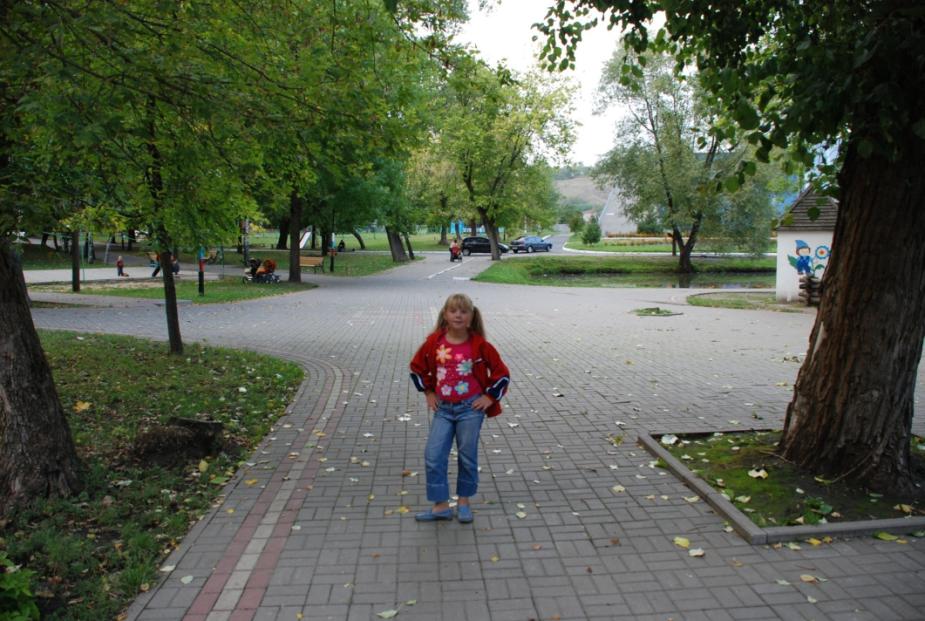 Будем любить и беречь свою родину и преумножать её богатства. Будущее нашей родины в наших руках.
В презентации были использованы фотографии учеников
    4 «В» класса МОУ «Борисовская СОШ №1 имени А, М. Рудого»  а также фотографии и информация следующих сайтов:
     http://www.zapovednik-belogorye.ru/area1.html
 http://www.map31.ru/wiki/(S(neq4ho55d0ipbny4qh4ei2fh))/lesnavor.ashx
     http://kemclub.ru/photo/3472117/
    http://www.leninburg.comhttp://nature.baikal.ruhttp://www.abies-landshaft.ruhttp://creationhttp://www.mk.ruhttp://www.reptilechannel.comhttp://images.ng.ru